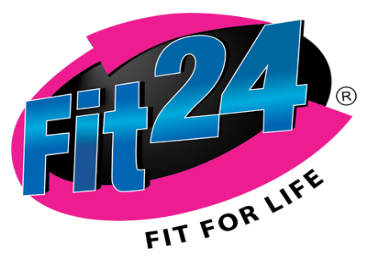 SƠ ĐỒ VỊ TRÍ THẢM PHÒNG YOGA
B
C
A
D
E
Bục Giáo viên
1
3
6
NỘI QUY PHÒNG YOGA
Hội viên Diamond được đăng ký đặt chỗ trước qua điện thoại trong 24h trước khi lớp học bắt đầu 10 phút, nếu hội viên chưa đến phiếu sẽ bị hủy.
Phiếu đăng ký vị trí sẽ được phát trước khi lớp bắt đầu 30 phút
Yêu cầu Quý hội viên ngồi đúng vị trí trên phiếu
Vui lòng không vào lớp khi lớp học bắt đầu 10 phút.
2
4
5
7
8
15
13
10
16
14
12
11
9
18
20
23
19
21
22
24
25
31
29
27
30
28
26
33
35
37
34
36
38
39
Ngày:…………………..
Giờ:……………………..
41
43
40
42
Ghi chú:
Trung tâm thể hình và Yoga Fit24
Đc: 50 Lê hoàn, phường Điện Biên, tp. Thanh Hóa
Tel: 0737 758 758   Hotline: 0989 355 338